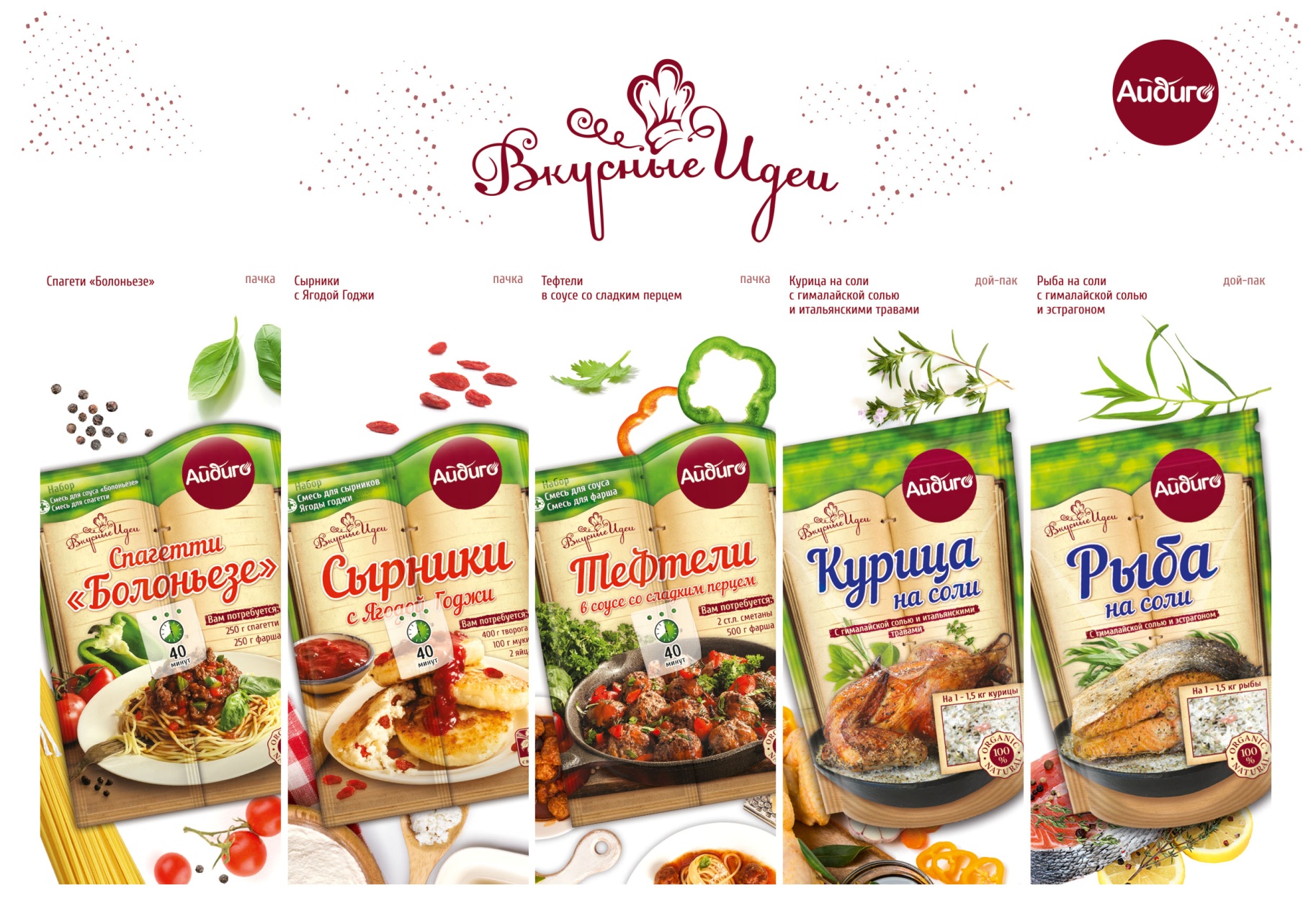 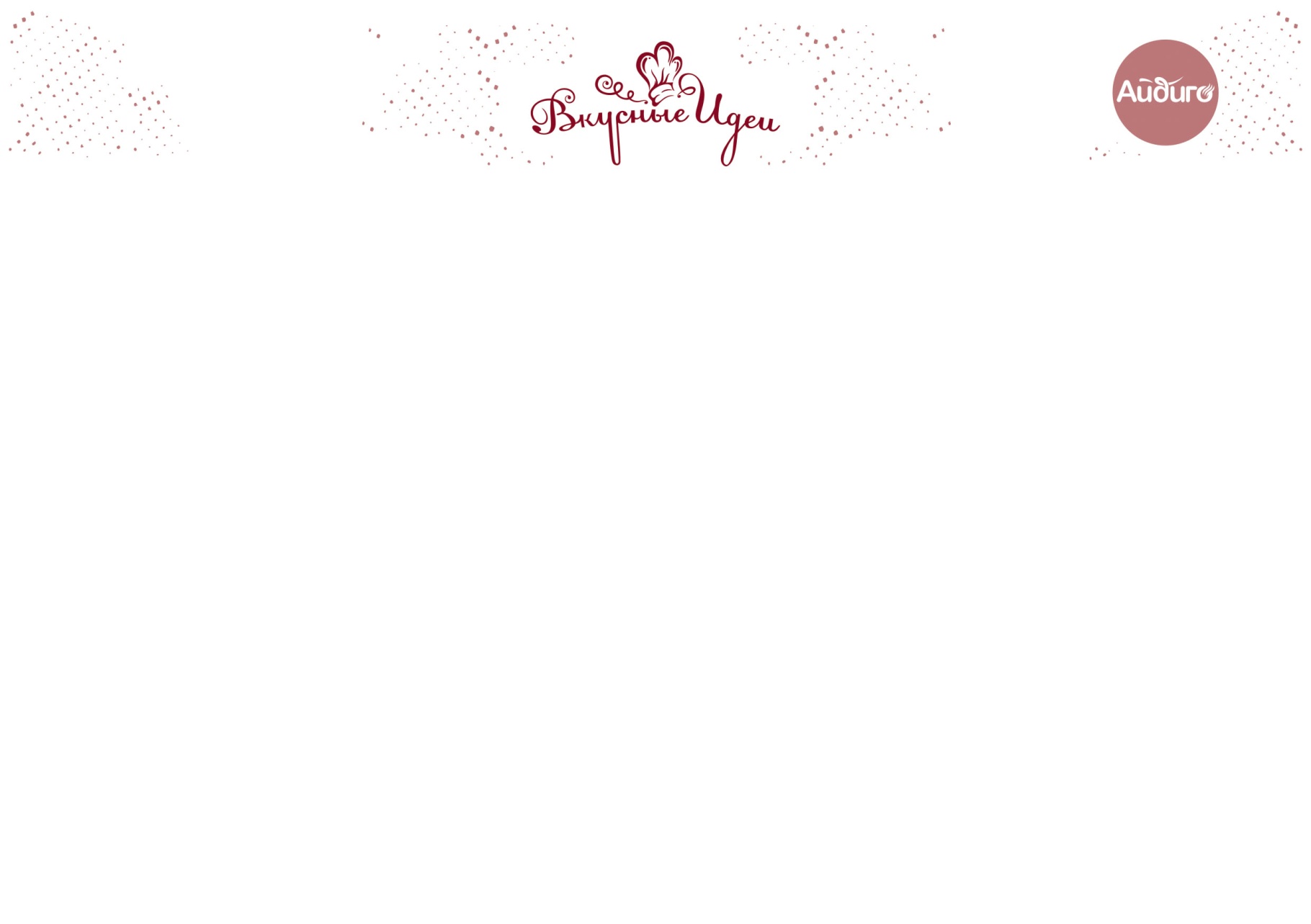 ЛИНЕЙКА «ВКУСНЫЕ ИДЕИ»
Наборы пряностей и овощей для быстрого приготовления вторых блюд.

100% натуральный состав смесей.

Уникальная для российского рынка форма упаковки – 
2-х секционный пакет в виде кулинарной книги с авторскими рецептами и кулинарными советами.
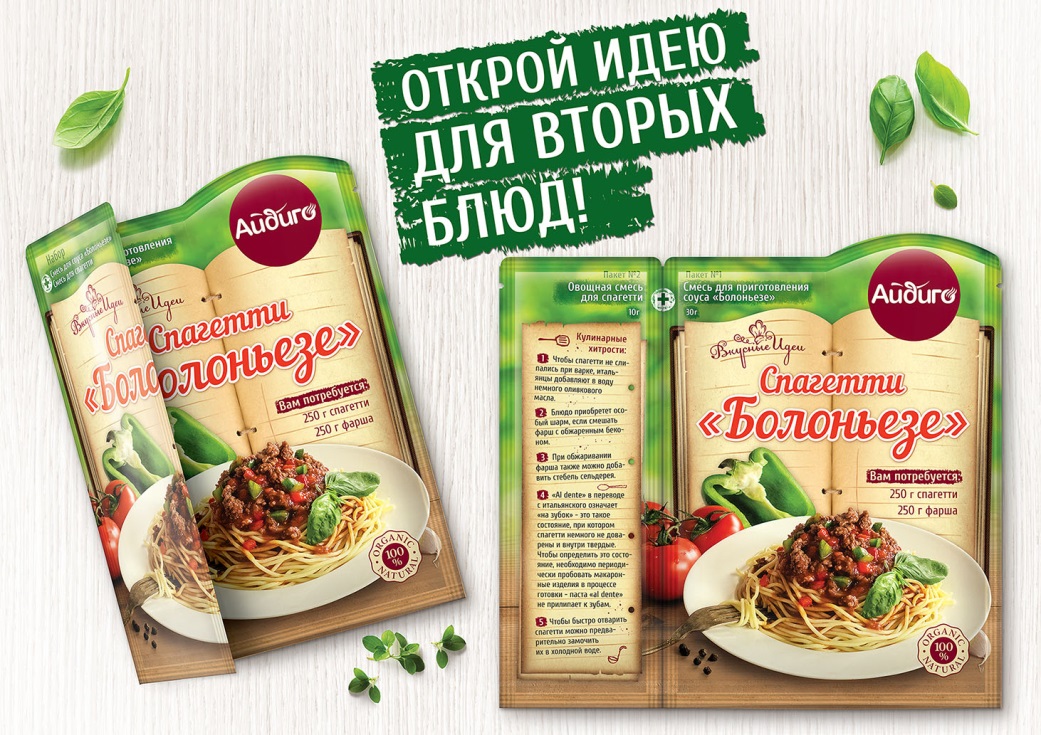 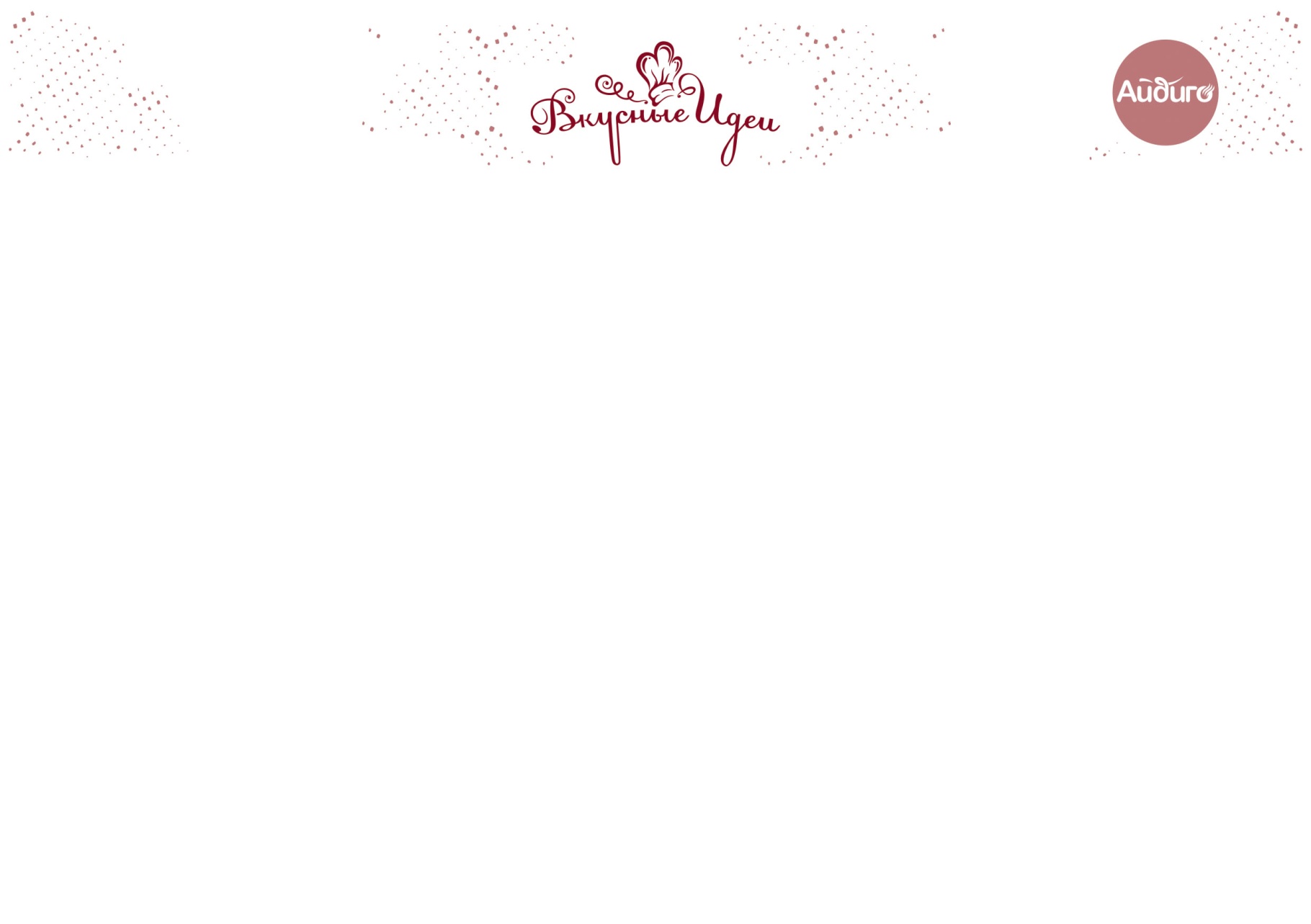 АССОРТИМЕНТ
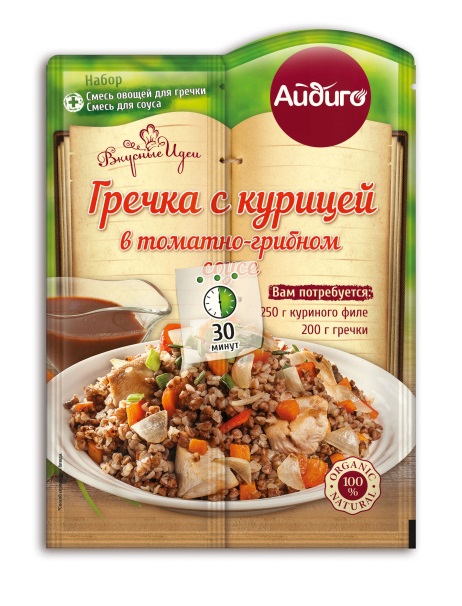 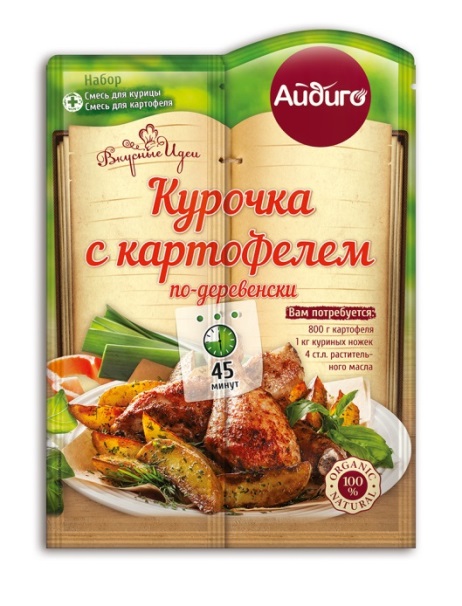 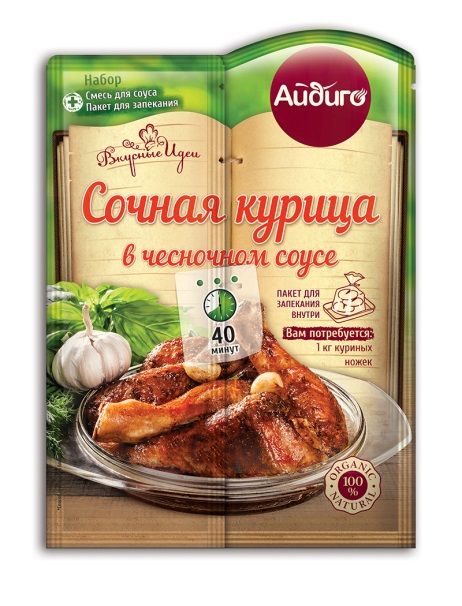 НОВИНКА
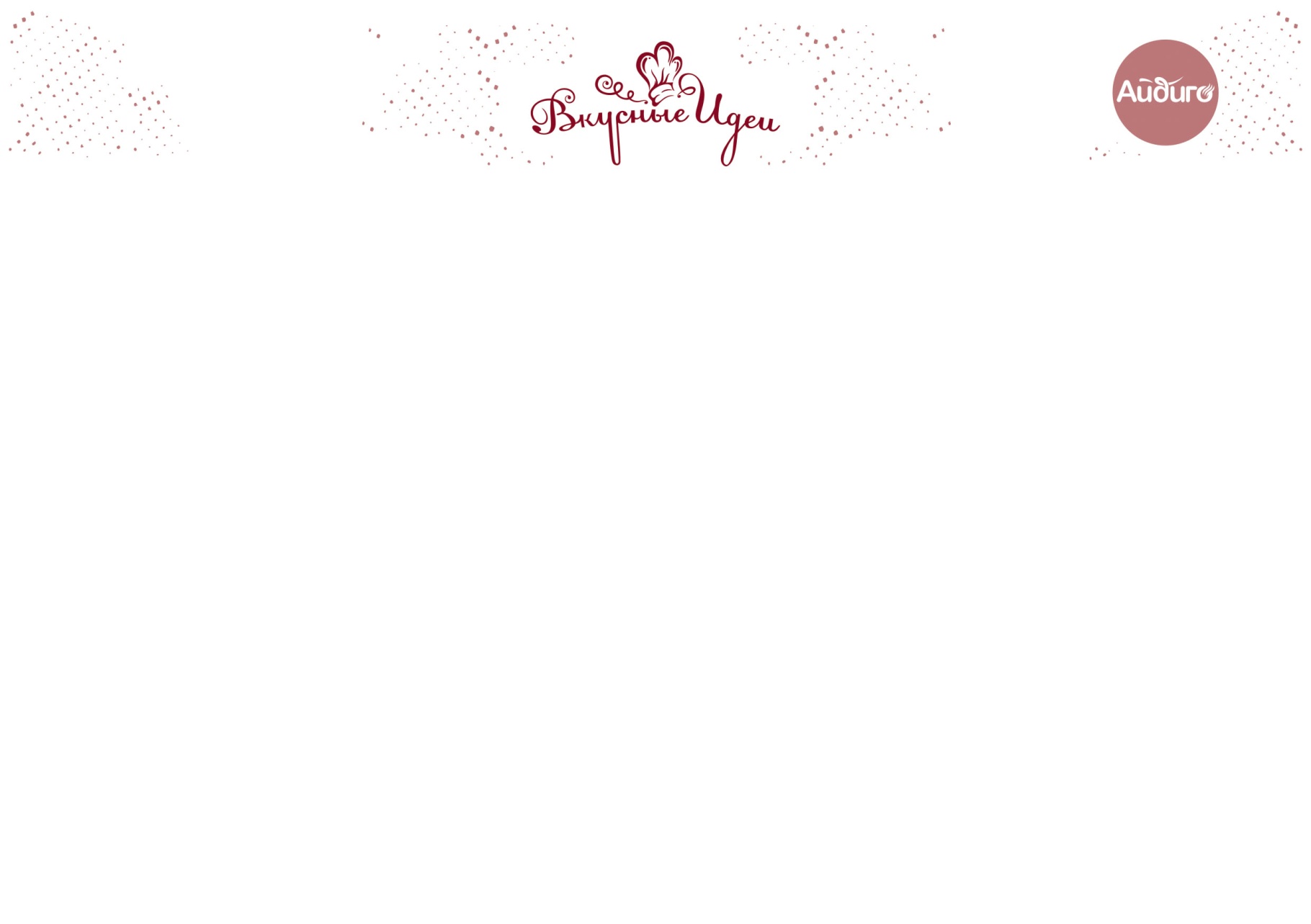 АССОРТИМЕНТ
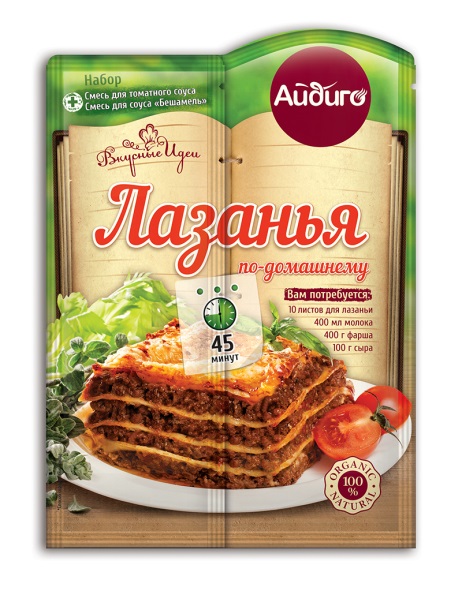 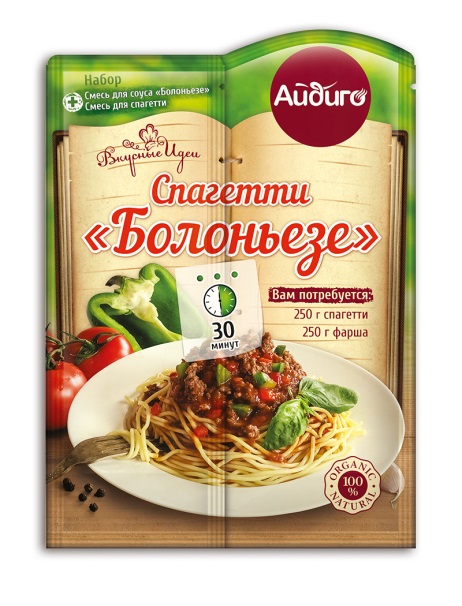 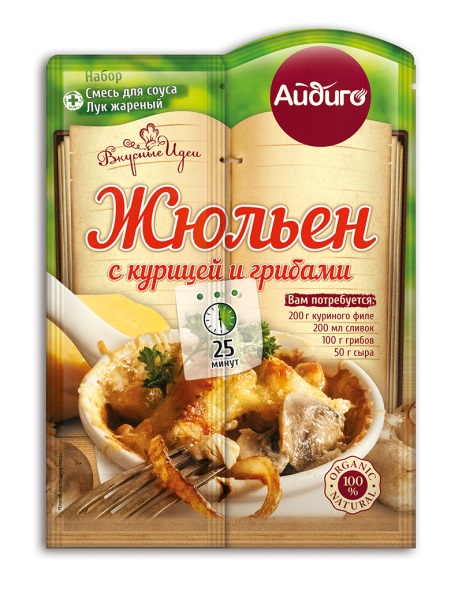 ХИТ ПРОДАЖ
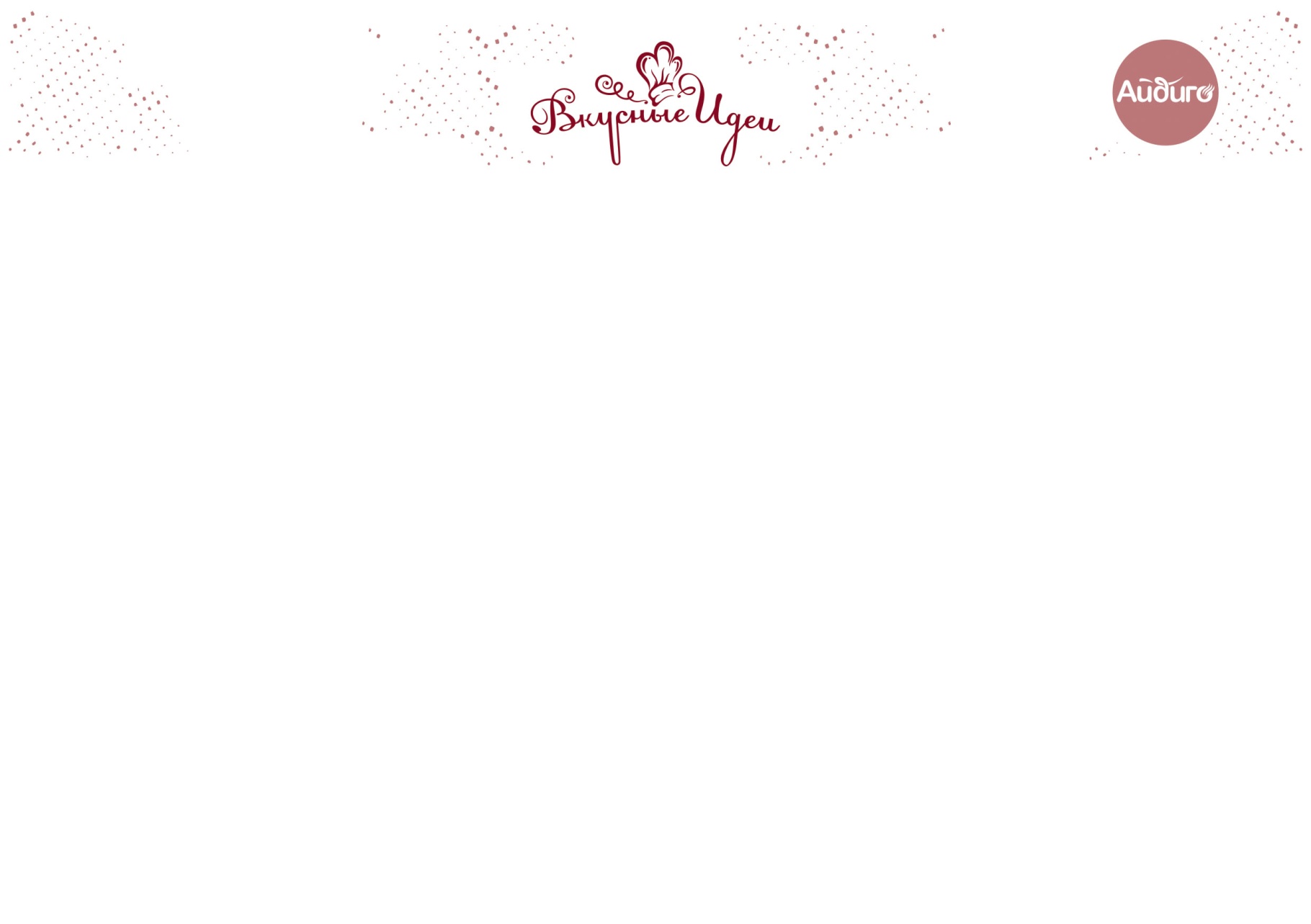 АССОРТИМЕНТ
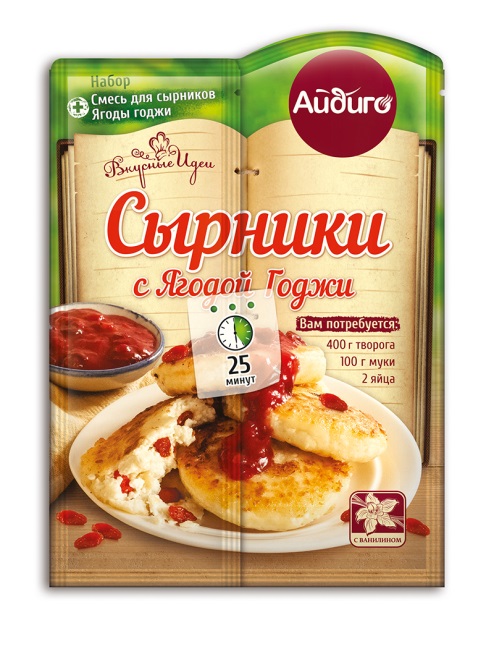 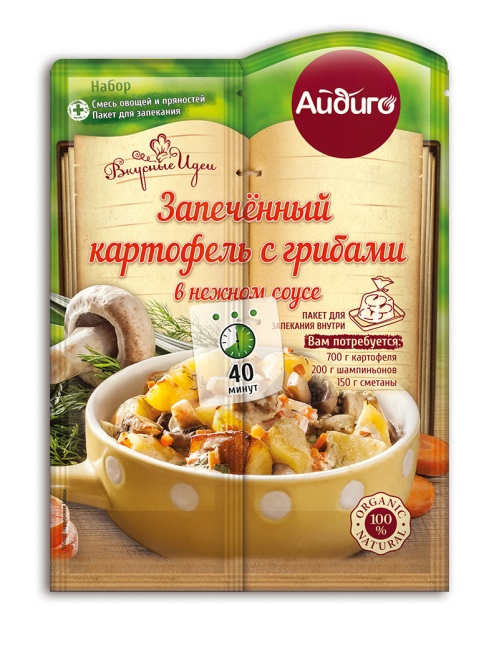 НОВИНКА
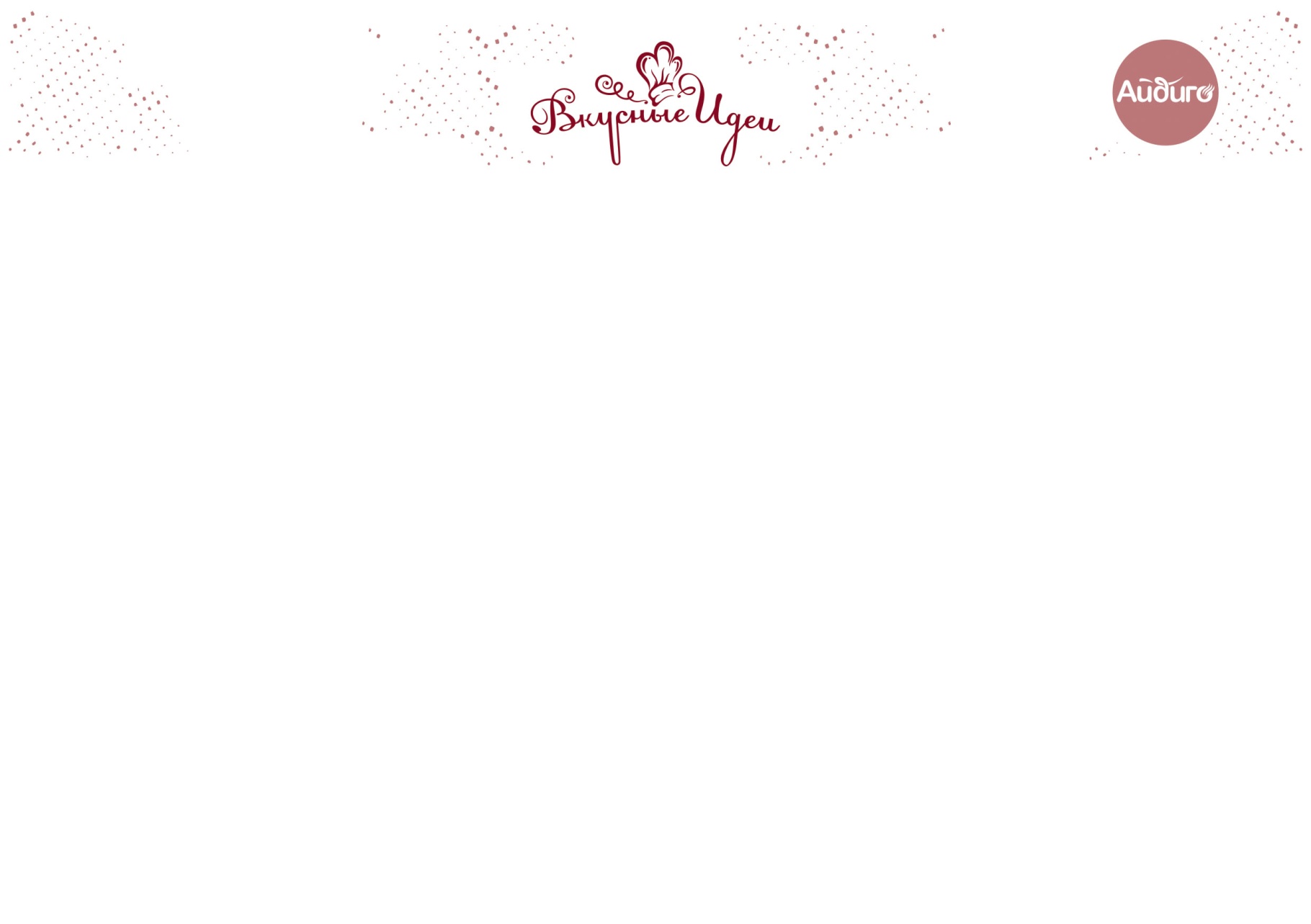 ПОЧЕМУ ПОТРЕБИТЕЛЬ ПОКУПАЕТ «ВКУСНЫЕ ИДЕИ»
100% НАТУРАЛЬНЫЙ состав смесей
Результат ГАРАНТИРОВАН!
Пошаговые инструкции и кулинарные хитрости – справится даже начинающая хозяйка.
ЛЕГКО и БЫСТРО готовить!
Набор из двух смесей сокращается количество операций и время на приготовление.
Кулинарные ШЕДЕВРы!
Необычные  ингредиенты внесут особый шарм в привычное блюдо - густые и ароматные соусы, яркие кусочки овощей или ягод…
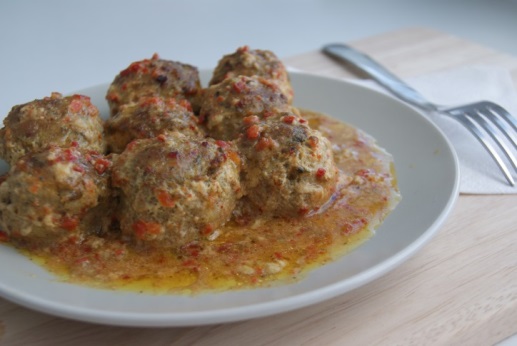 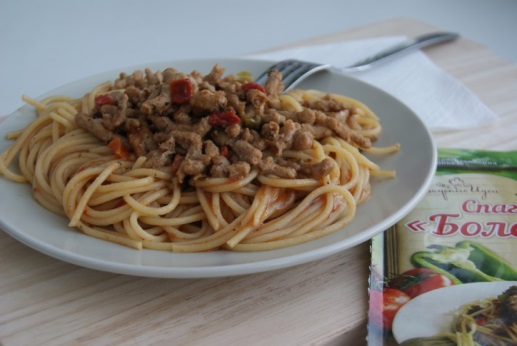 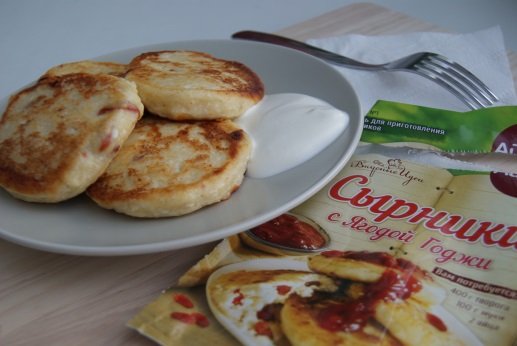 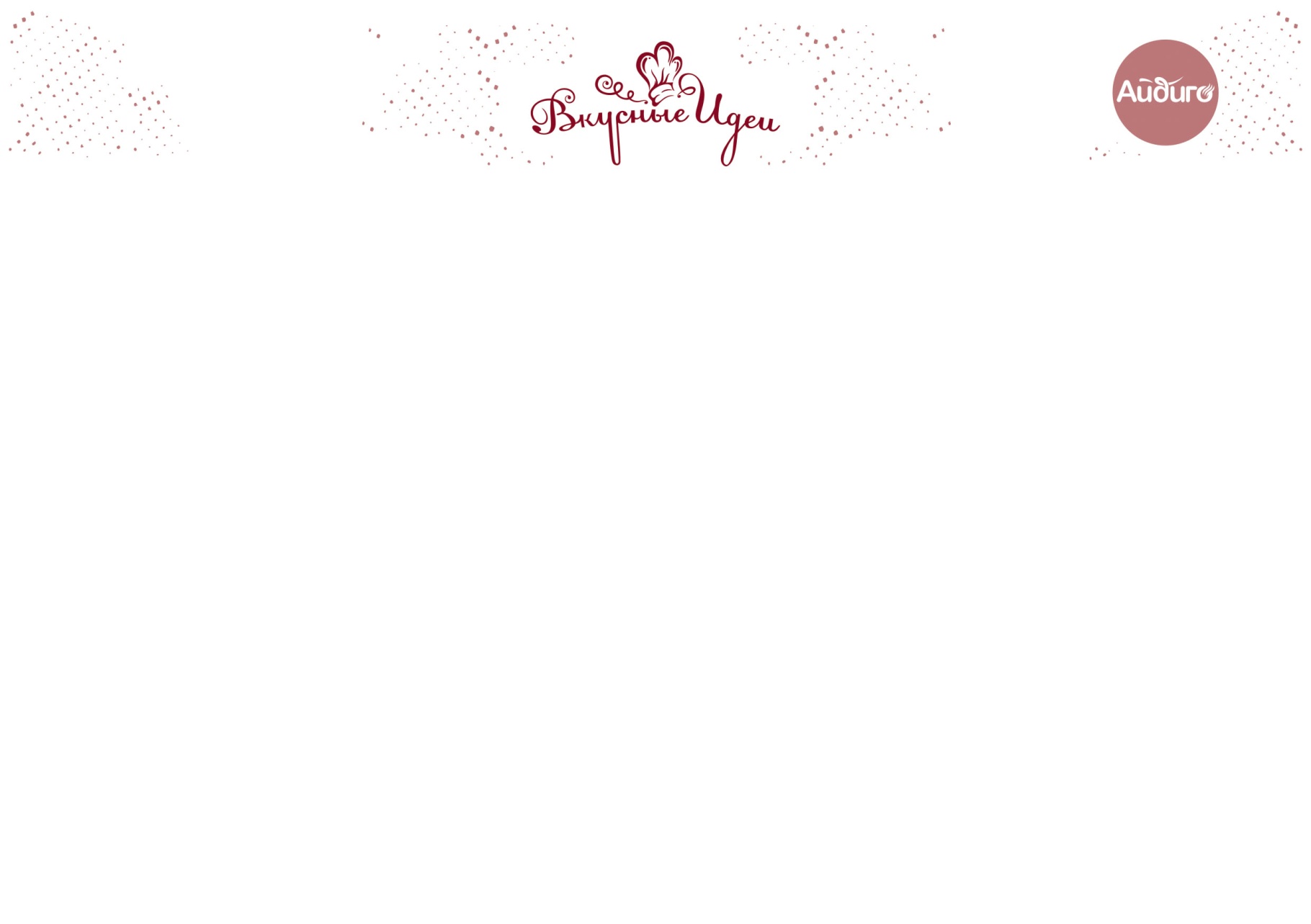 «ВКУСНЫЕ ИДЕИ» НА СОЛИ

Решили приготовить сочное мясо на ужин или к праздничному столу, рецепт «Вкусные идеи» на соли – то, что вам нужно.

 Готовится в собственном соку и без использования масла!

 Сам процесс приготовления не требует участия и внимания. 

 Гималайская соль насыщает блюдо большим количеством полезных минералов.

 На столе – сочное, нежное, в меру соленое мясо или рыба с приятным ароматом трав!
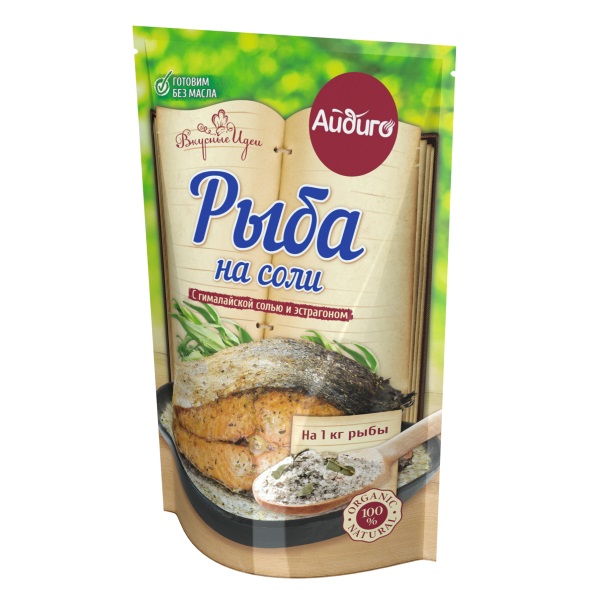 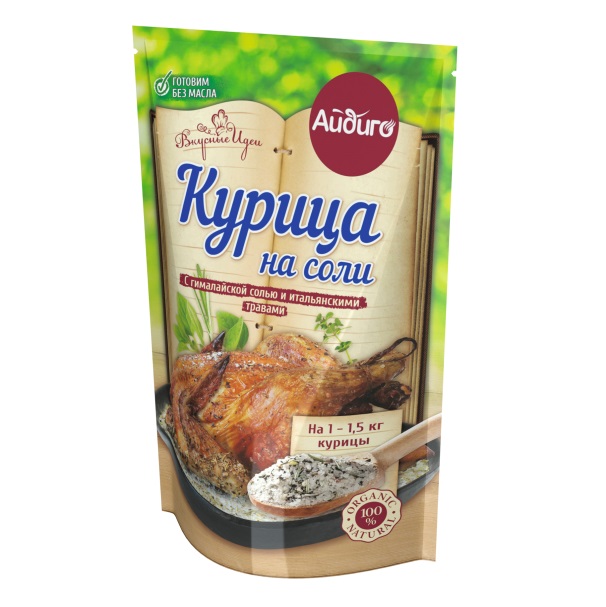 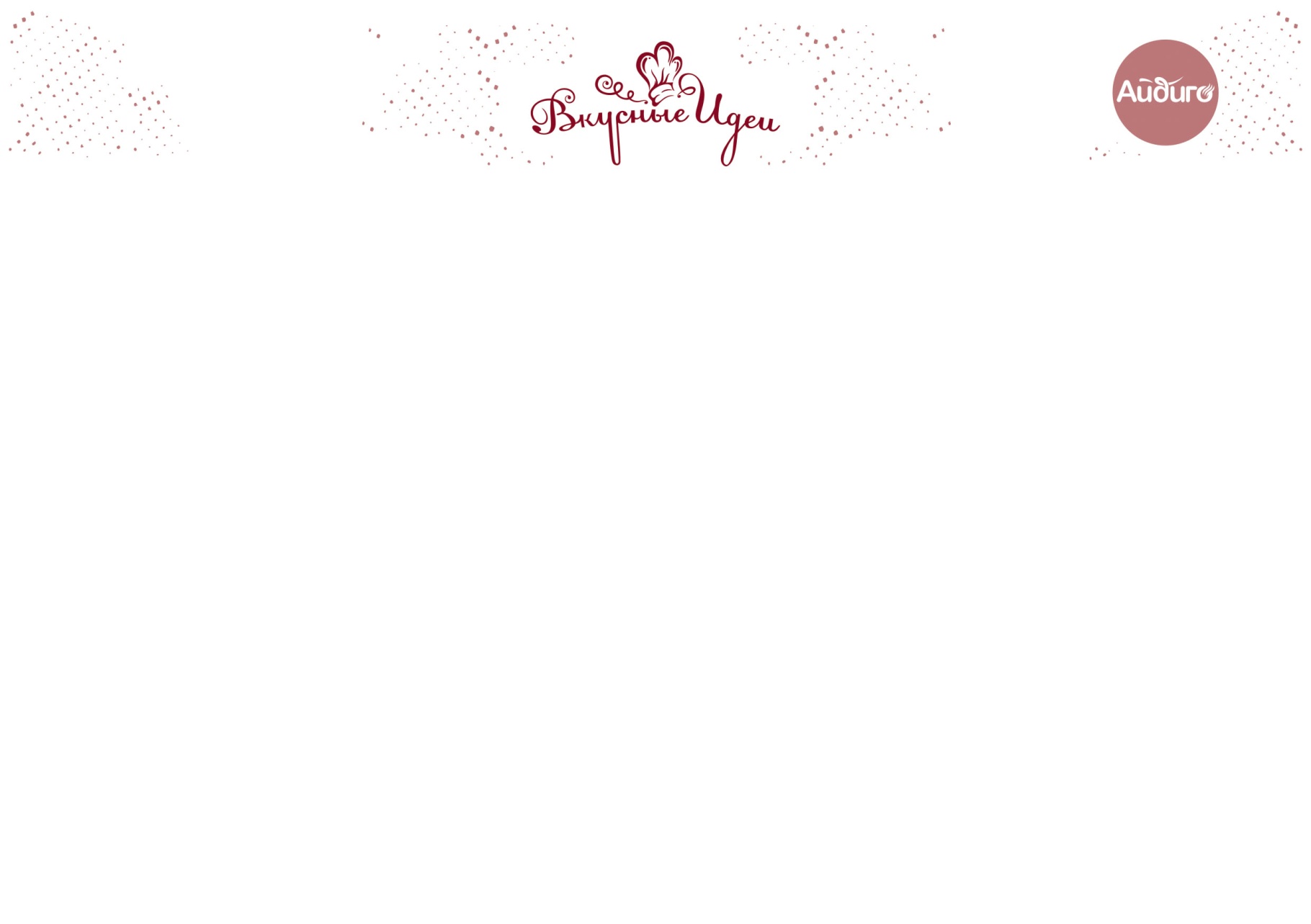 ОВОЩНЫЕ СМЕСИ


Почувствуйте себя гурманом с овощными смесями «Вкусные идеи»

Не требуется чистить и резать овощи -          в составе крупные кусочки овощей, грибов и зелени

Минимум дополнительных ингредиентов, которые всегда есть дома

Экономный эквивалент овощей в зимний период

В результате - полноценное и очень сытное блюдо на всю семью!
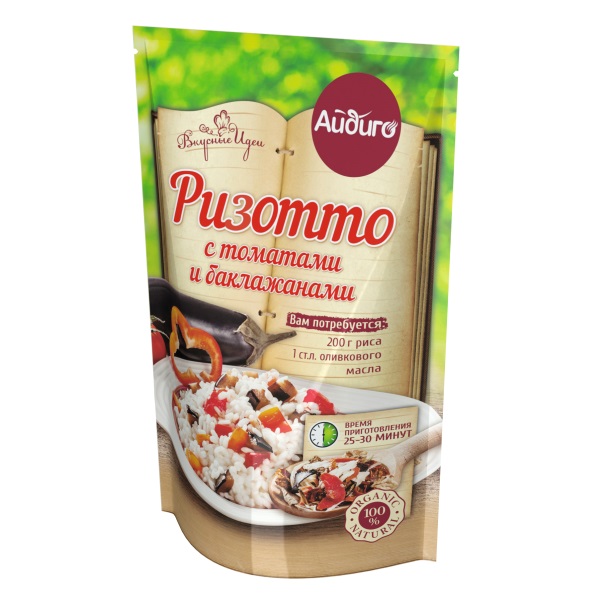 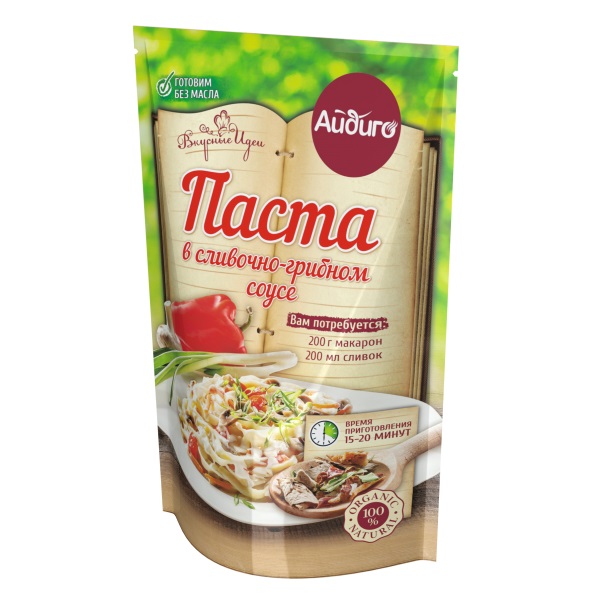 НОВИНКА
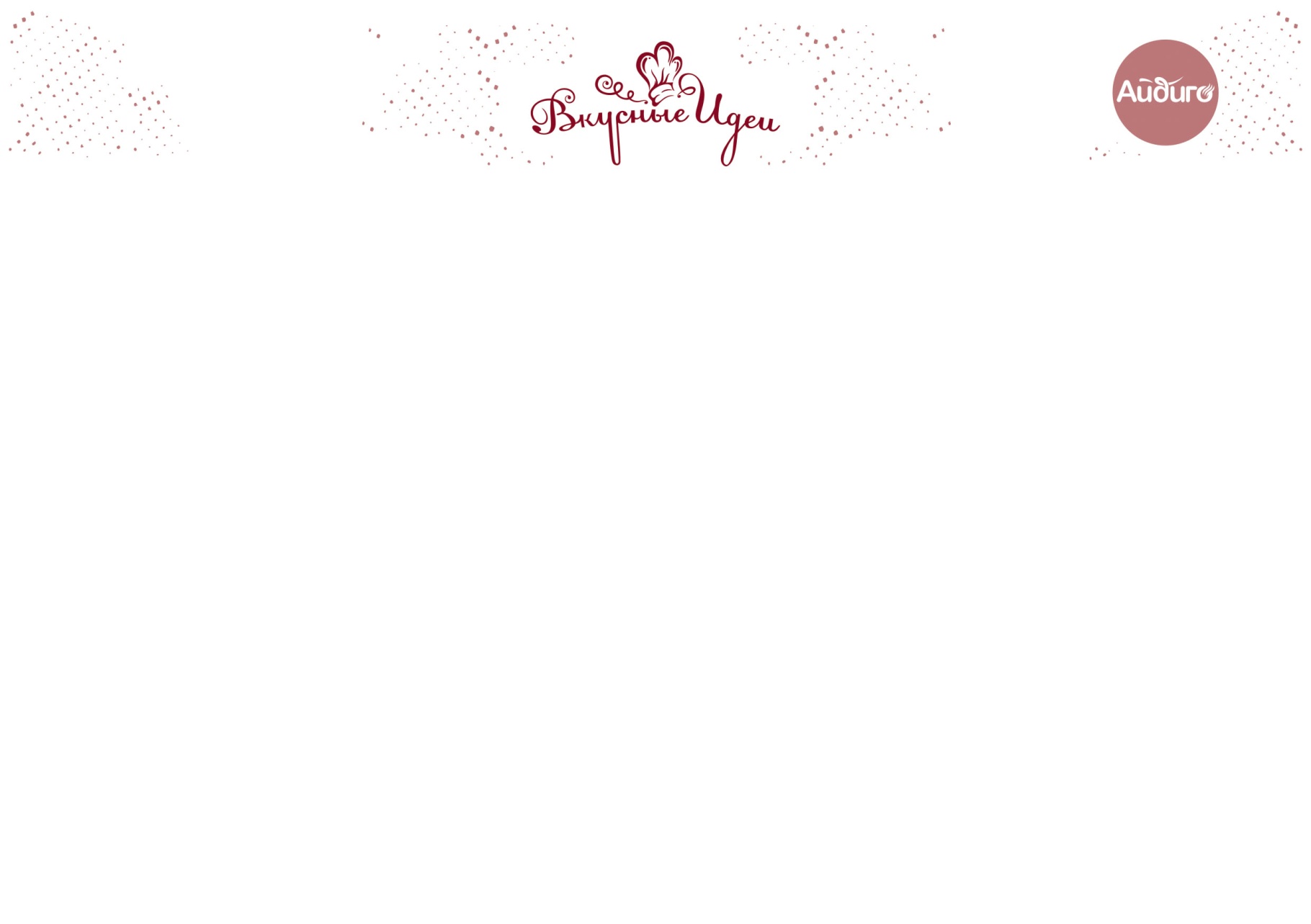 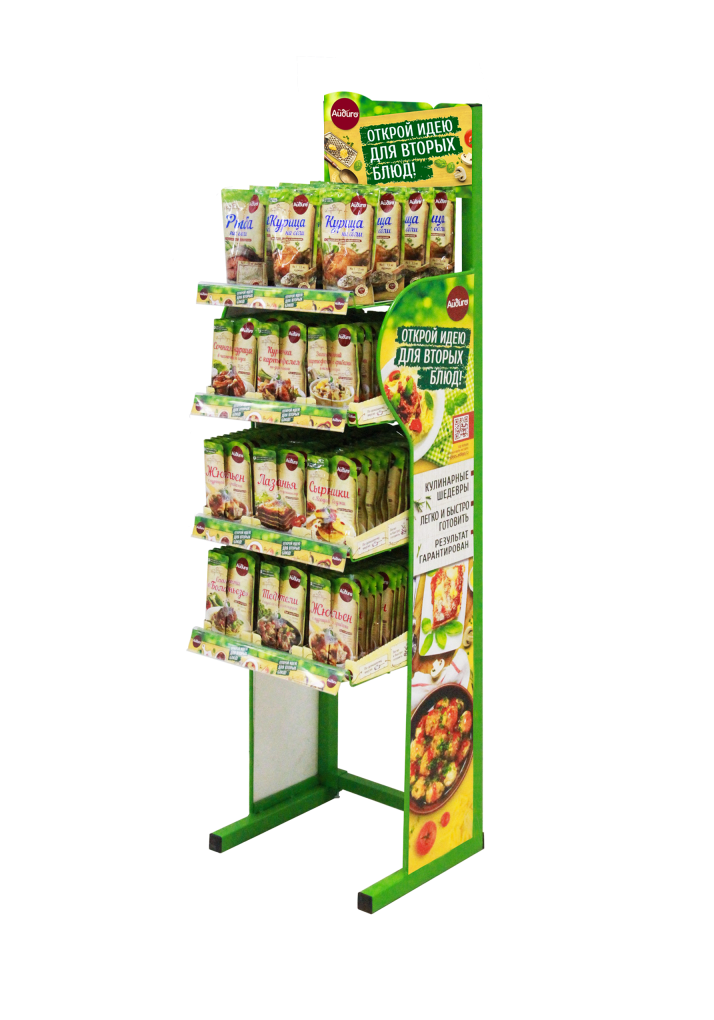 ТОРГОВОЕ ОБОРУДОВАНИЕ
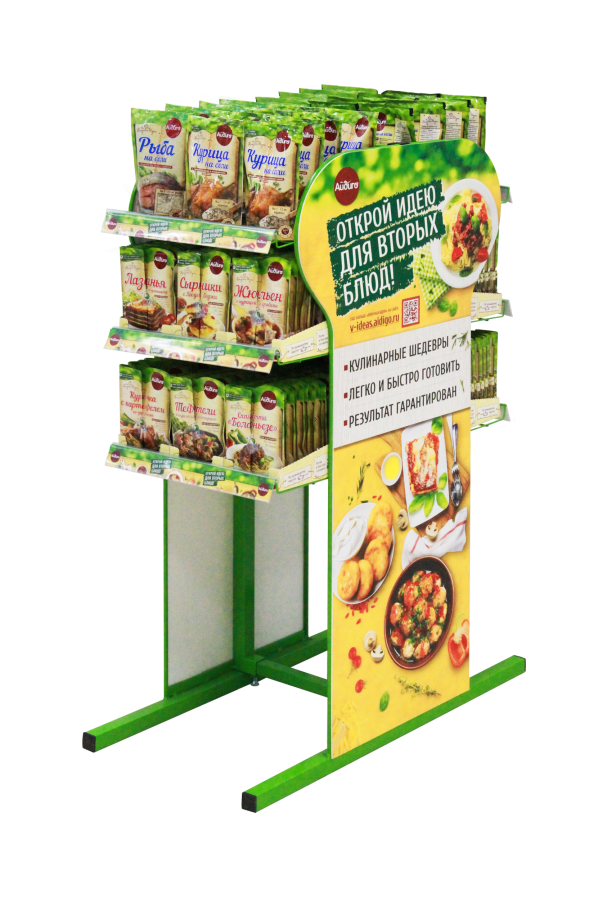 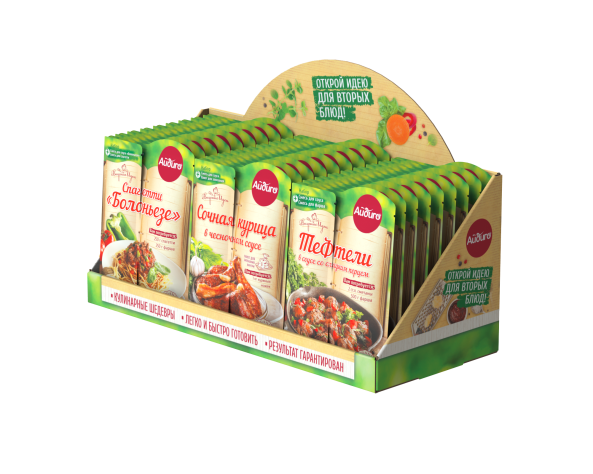 Промо-бокс 
3 sku – 27 шт.
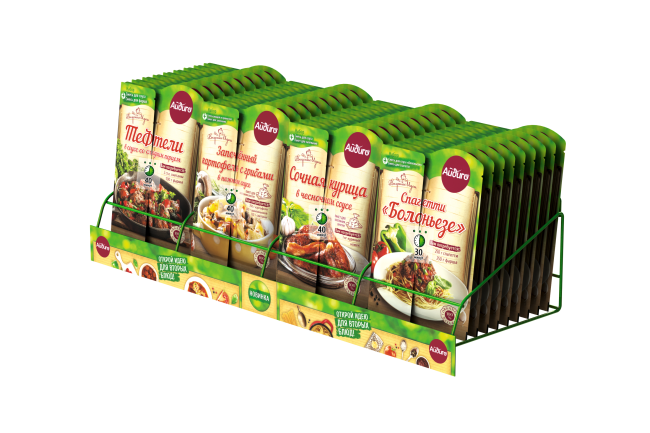 Островная стойка 
18 sku – 360 шт.
Промо-бокс 
12 sku – 240 шт.
Навесная корзина
4 sku – 36-40 шт.
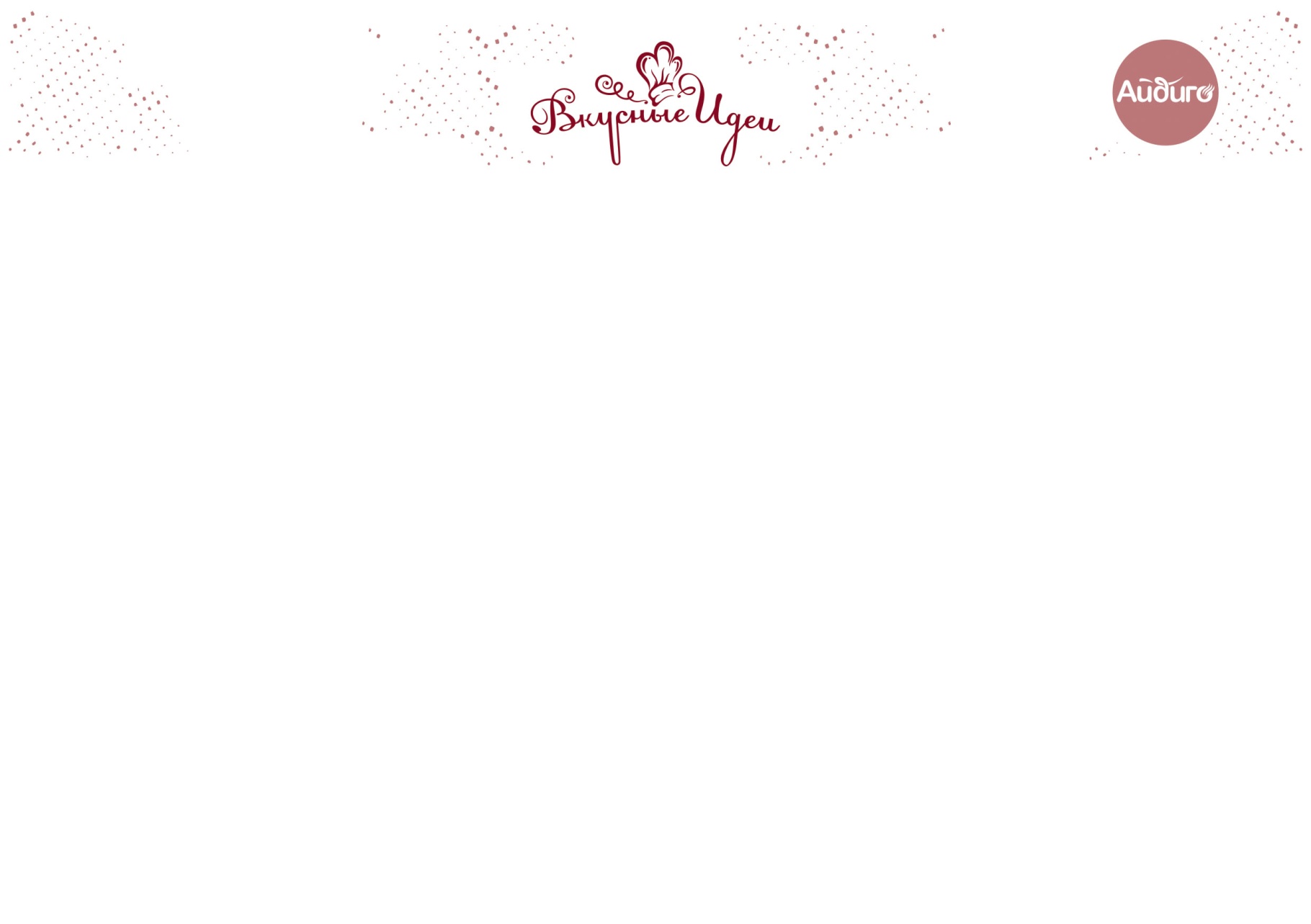 ПОДДЕРЖКА ПРОДАЖ:

Шелфбаннеры

Воблеры

Кросс-продажи с продукцией дистрибьютора

Промо-акции
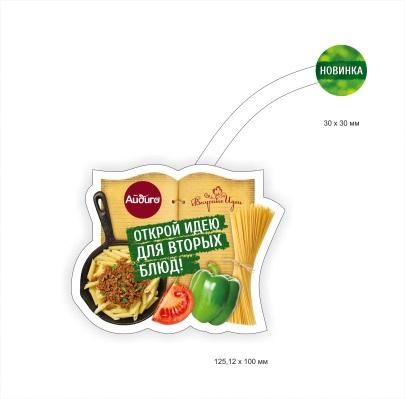 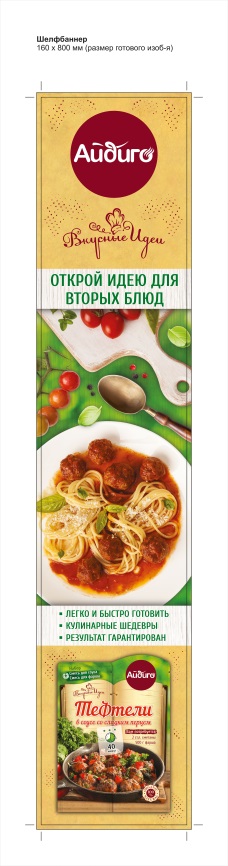 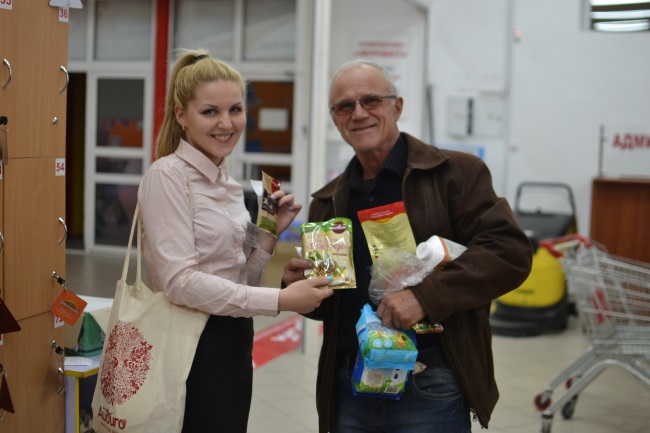 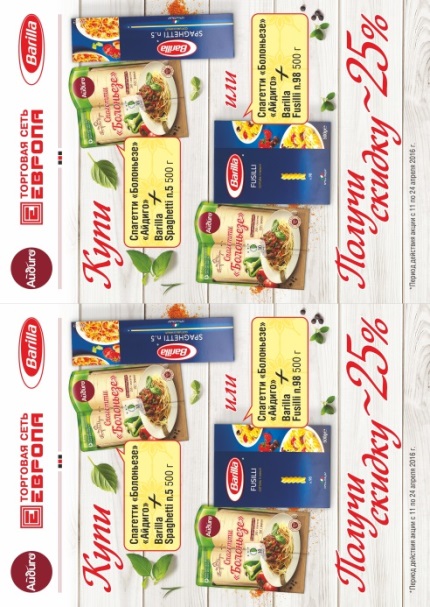 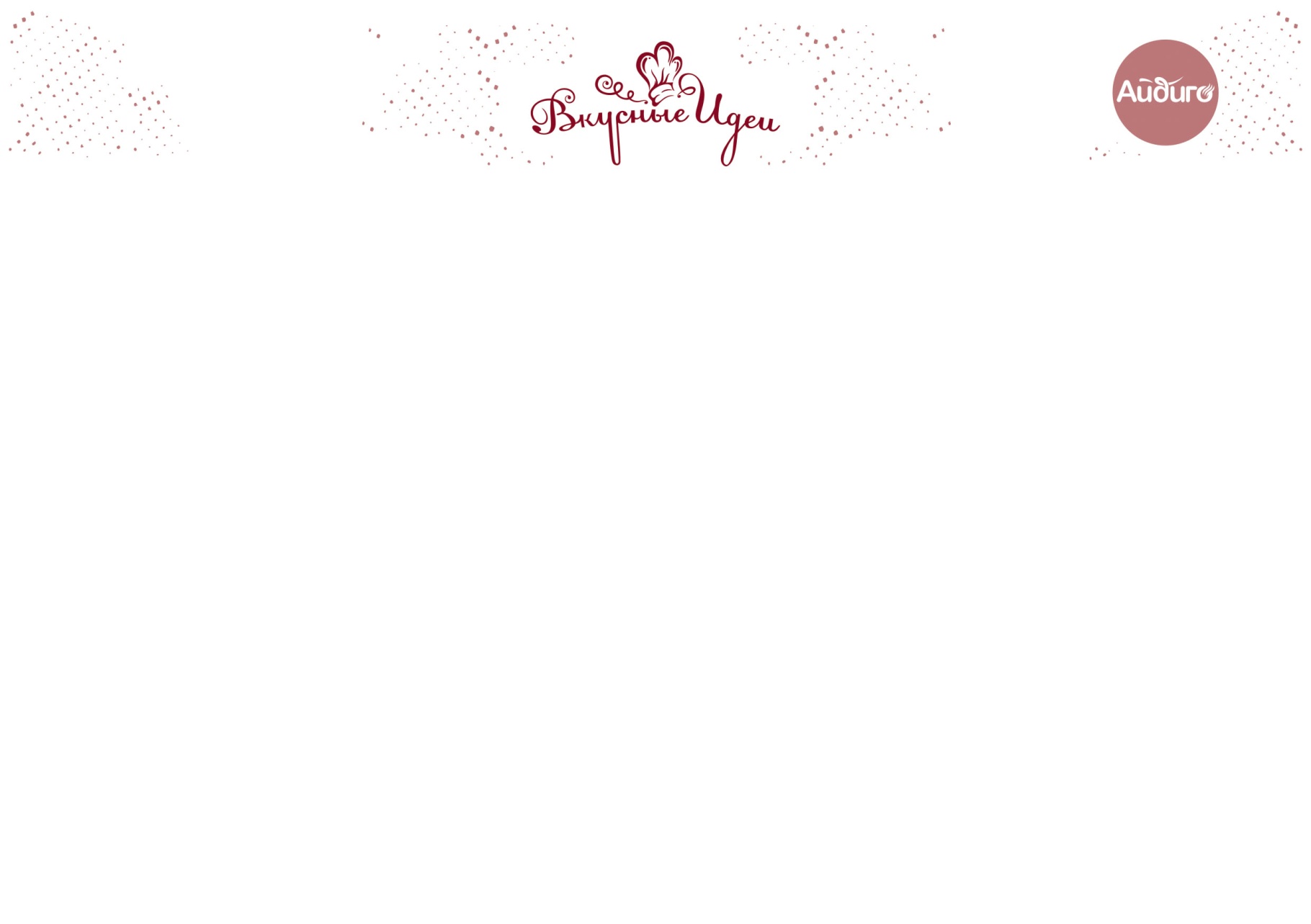 СКОРО!  НОВИНКИ ОСЕНИ:

В 2-х секционном пакете  

Свинина в медово-горчичном соусе (с пакетом для запекания)

Нежная рыба в белом соусе

Куриные крылышки барбекю
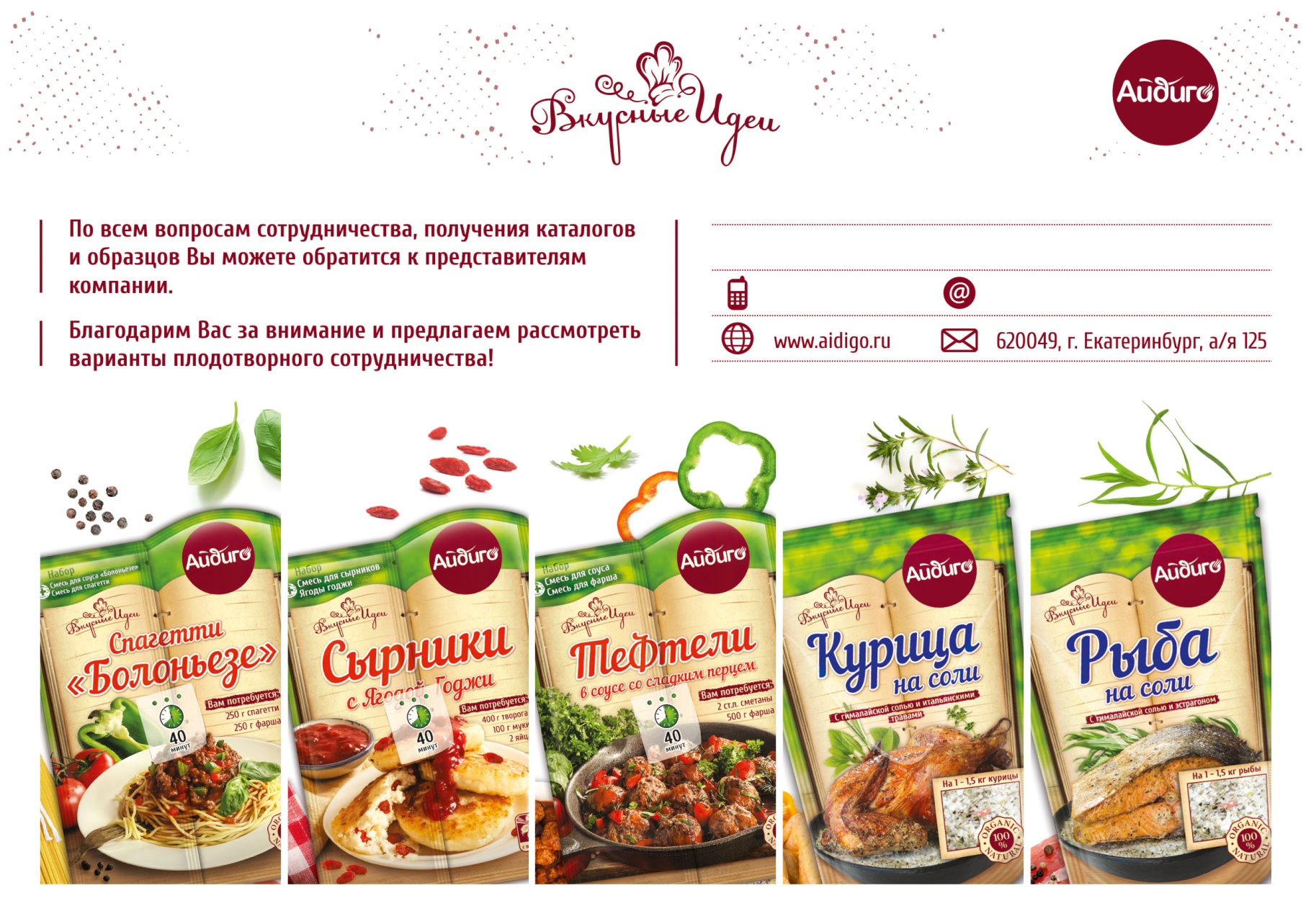